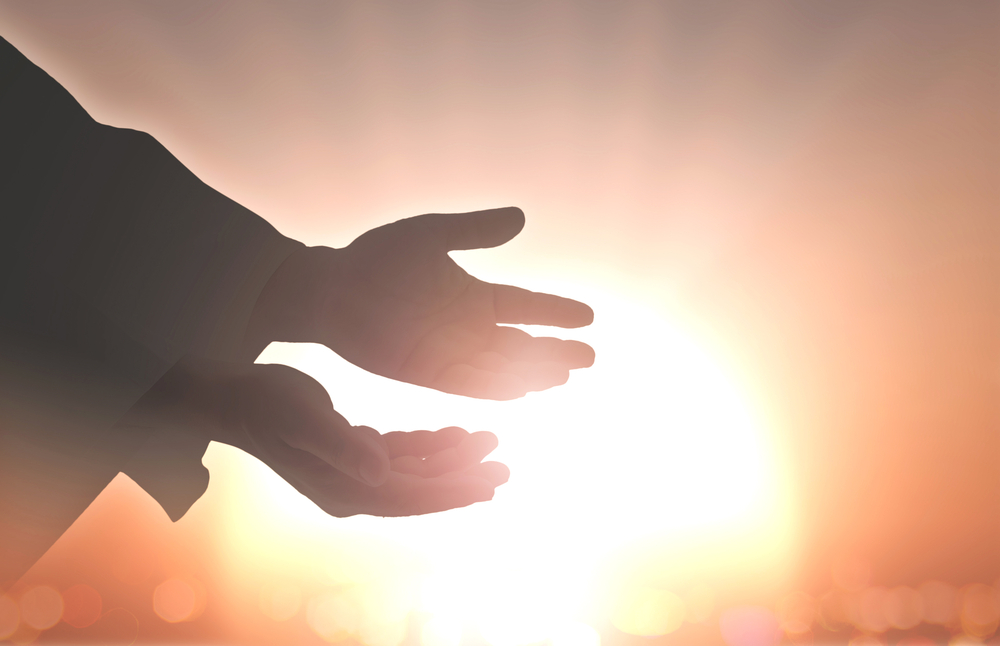 從巴力沙利沙
        來的神蹟
38以利沙回到吉甲，那地正有饑荒
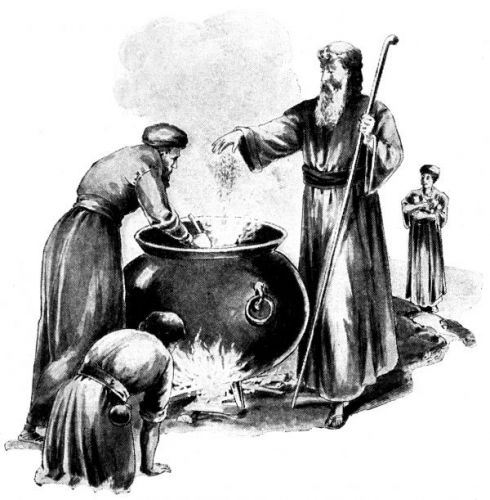 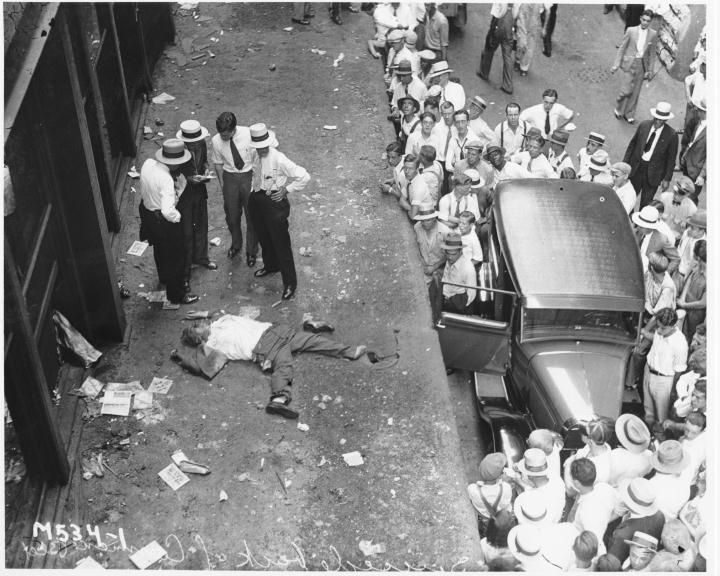 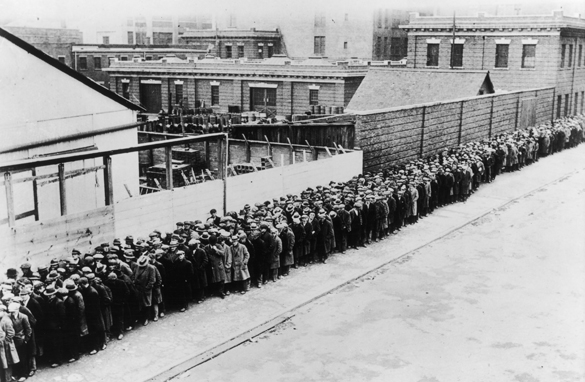 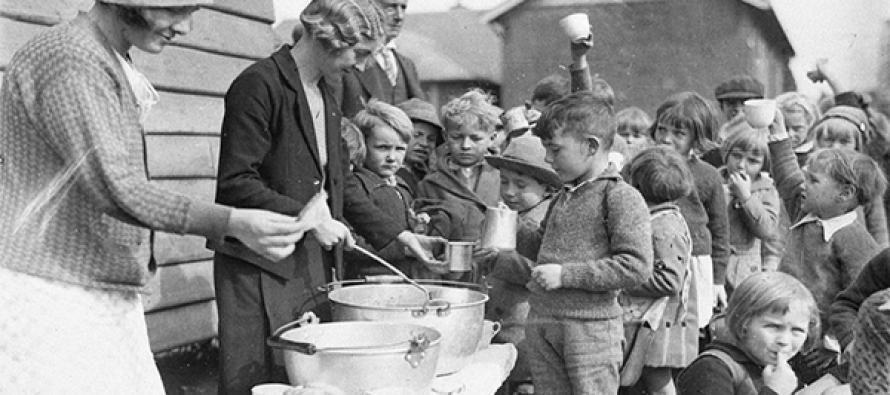 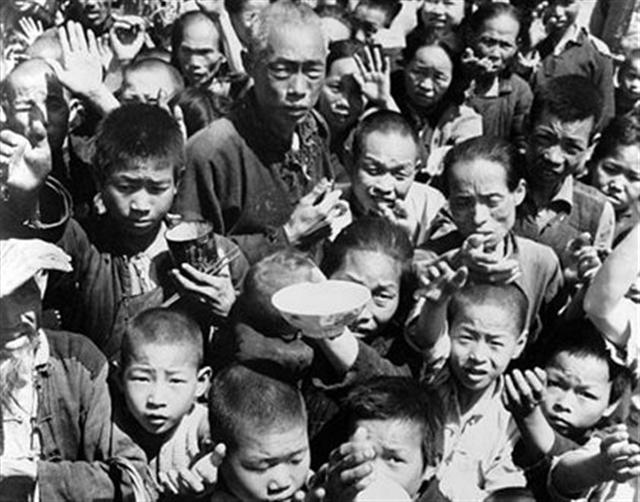 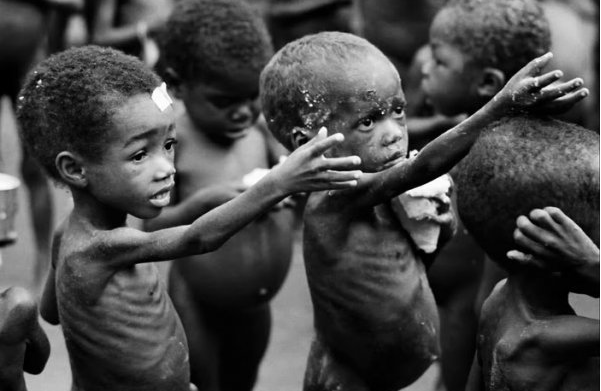 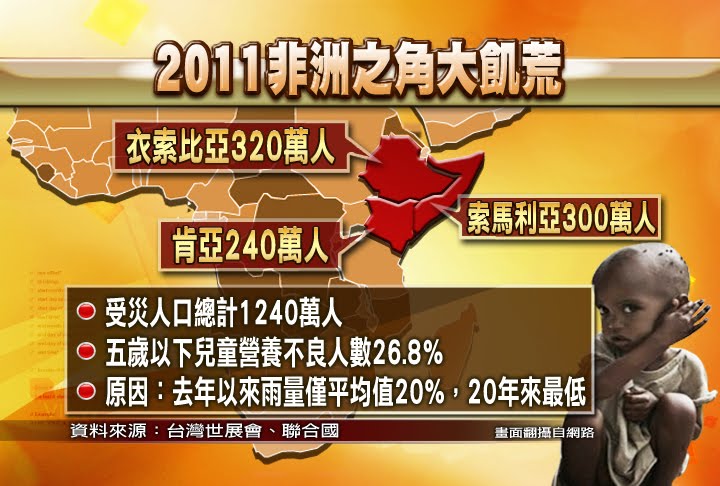 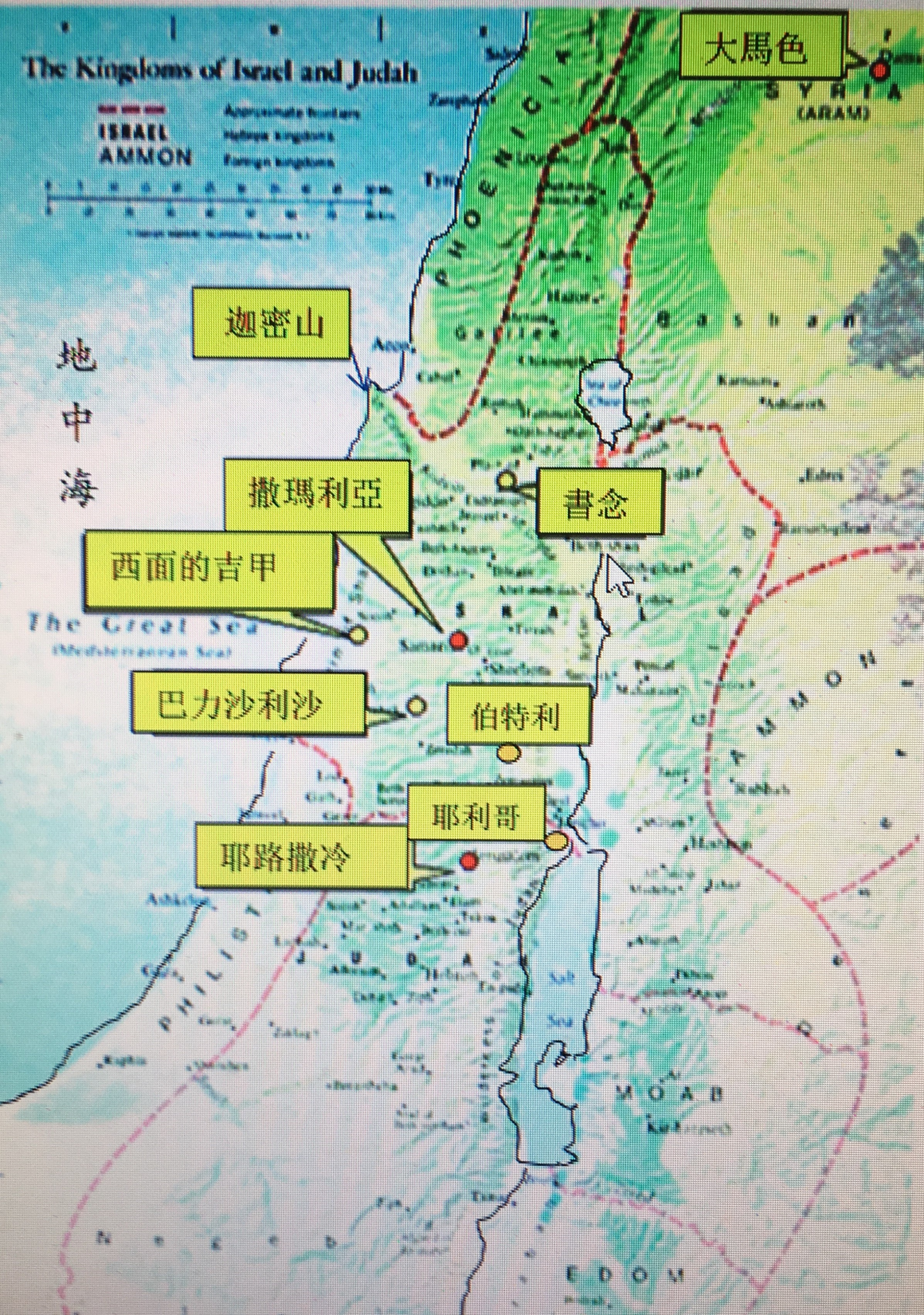 我是耶和華，再沒有別的了，除了我以外再沒有神。（以賽亞書45:5）
他們的偶像是金的銀的，是人手所造的。有口卻不能言，有眼卻不能看，有耳卻不能聽，有鼻卻不能聞，有手卻不能摸，有腳卻不能走，有喉卻不能說話。
                                             （詩篇115:4-7）
耶和華是戰士，耶和華是他的名！
耶和華是上帝！耶和華是上帝！
但以理的神是活的神，永遠長存！
巴力Baal  意思是「主、丈夫、主人」
沙利沙Shalishah  意思是「三 third」
巴力沙利沙  意思是「the Lord of multiplicity 多產的主」
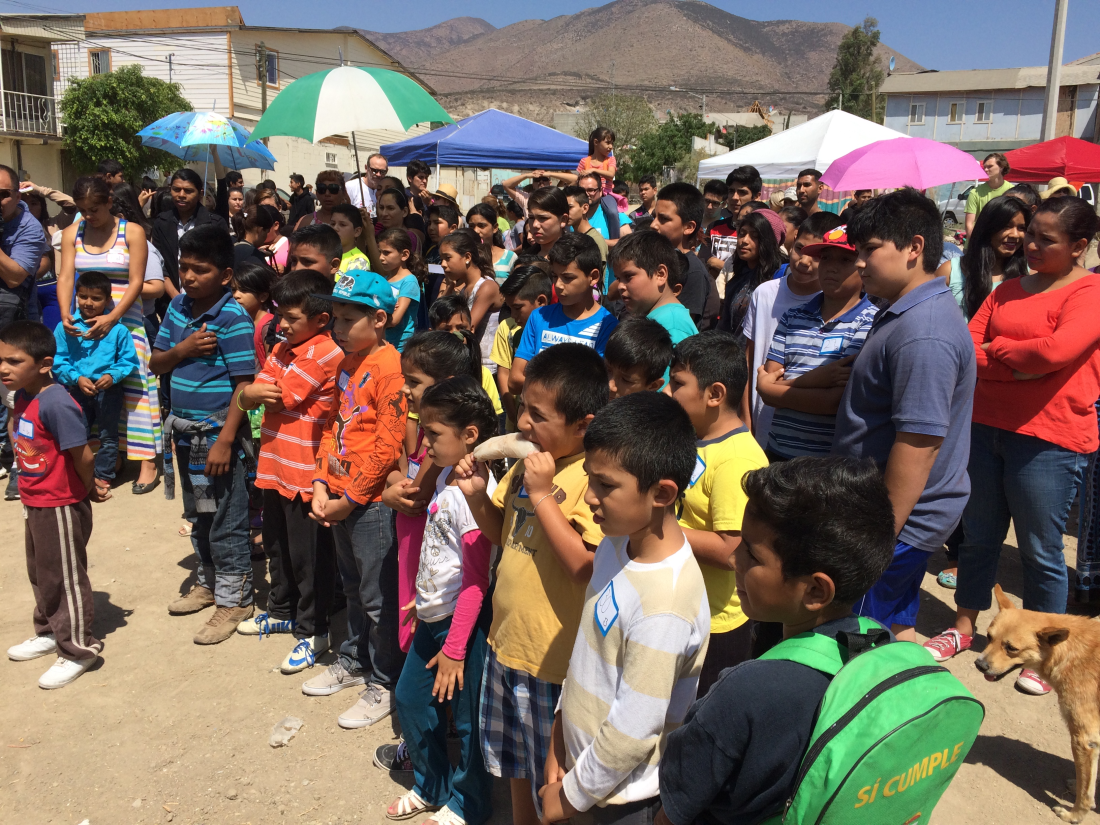 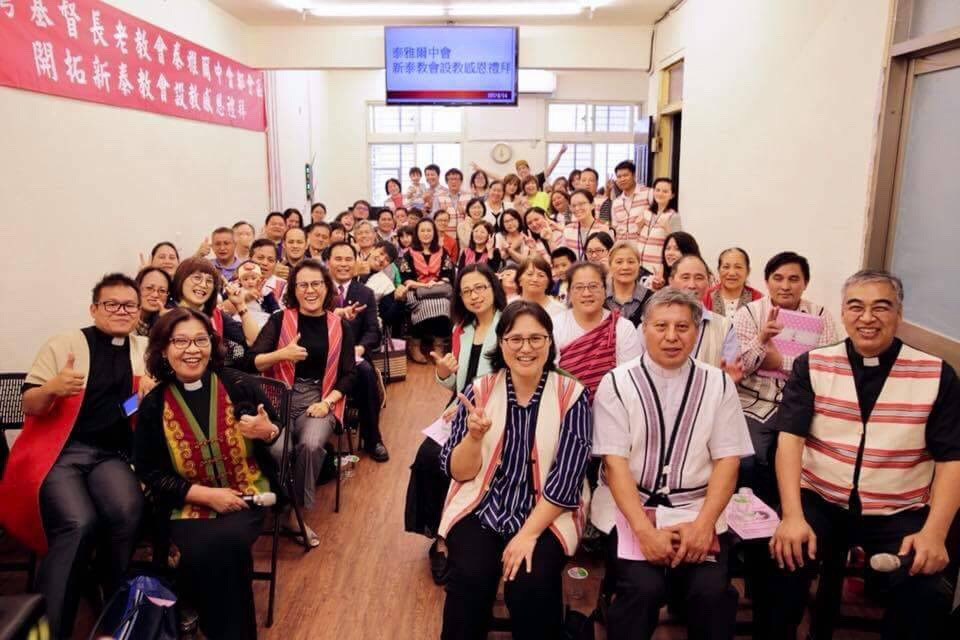 新泰教會
El Nino
從巴力沙利沙來的神蹟
麥當勞之家
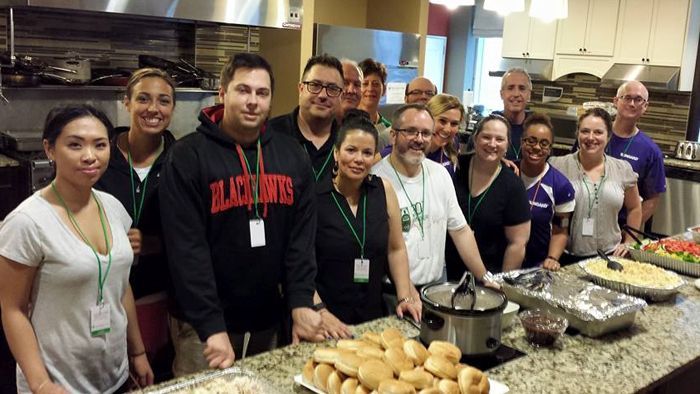 從柑縣教會來的神蹟